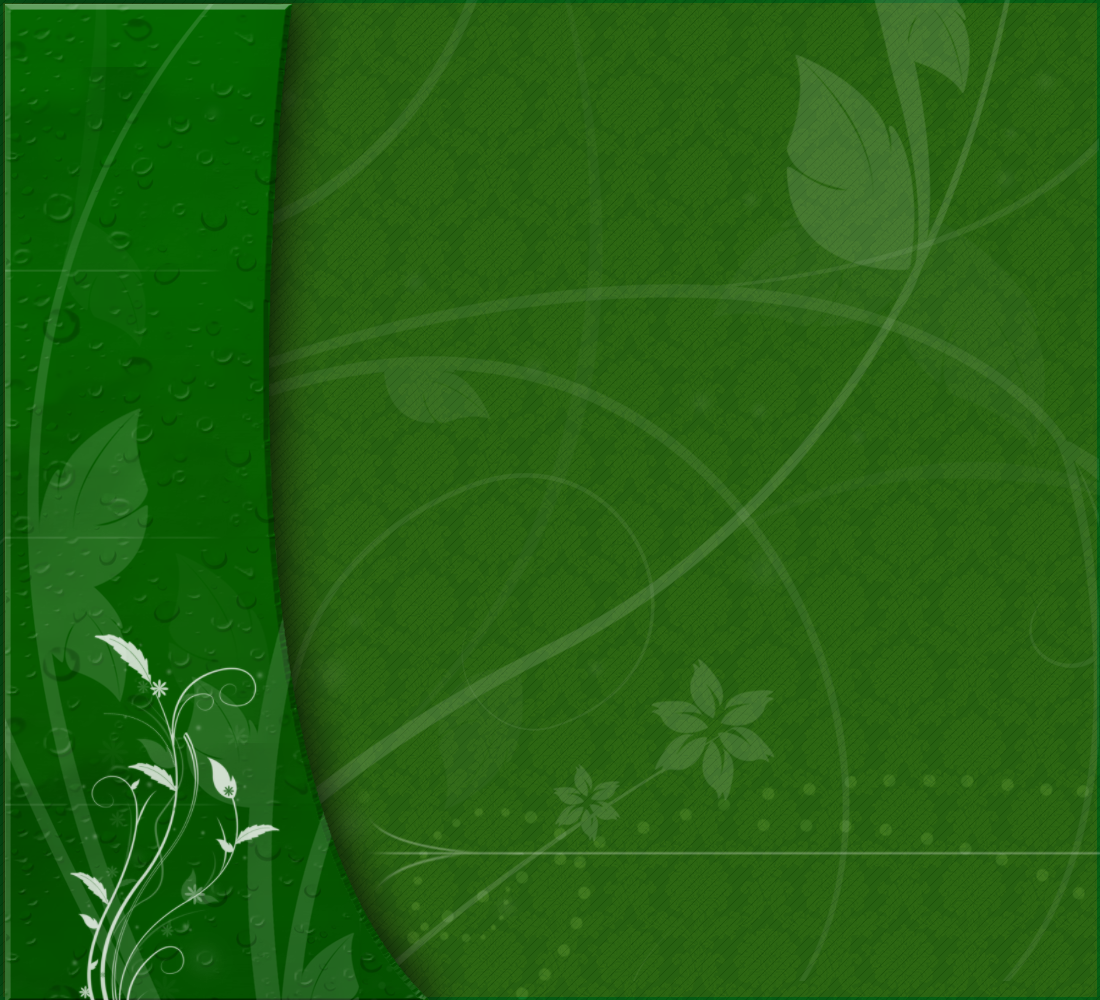 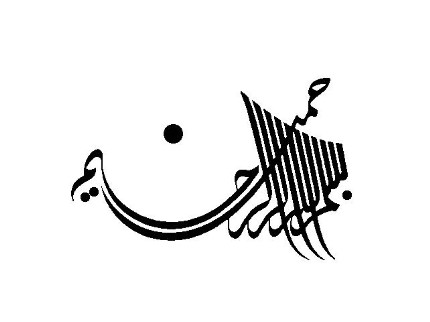 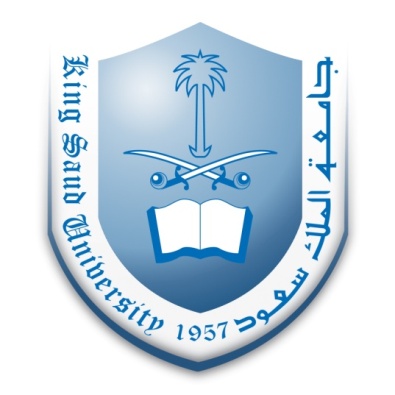 المملكة العربية السعوديةجامعة الملك سعودكلية التربيةقسم المناهج وطرق التدريس
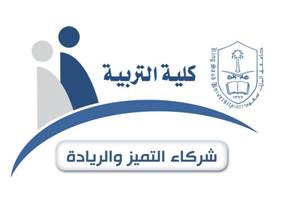 استعراض اهم برامج
تحرير الصور
575نهج  تصميم برامج الحاسب التعليمية
اعداد الطالب : عبدالكريم غريب الشمري                       إشراف الدكتور / رياض الحسن
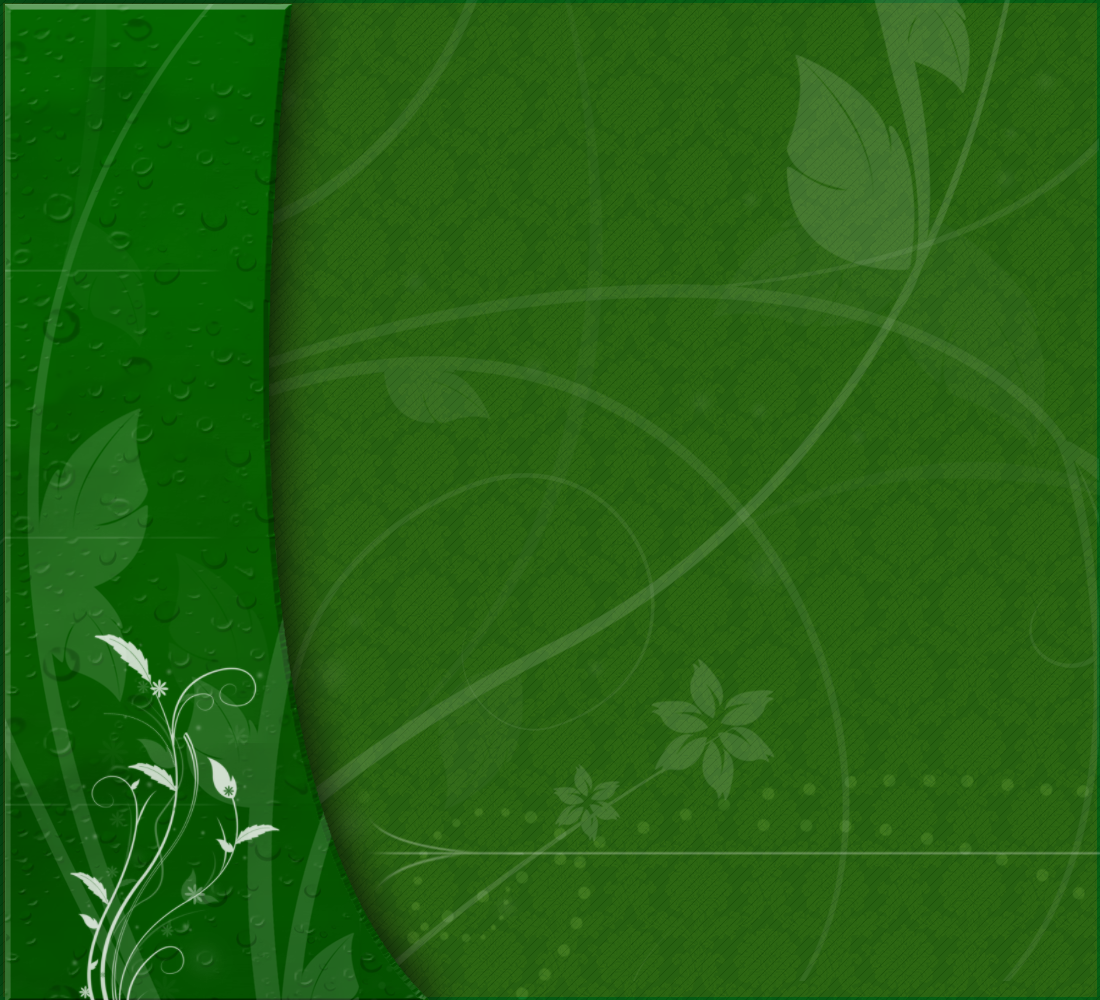 برامج تحرير الصور
برنامج فوتوسكيب photoscape
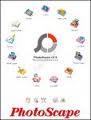 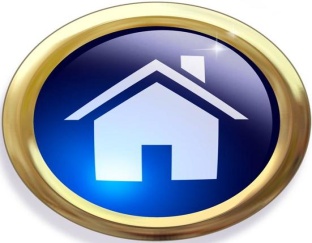 برنامج باينت نت paint.net
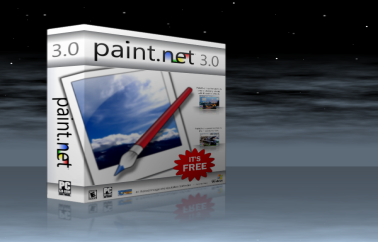 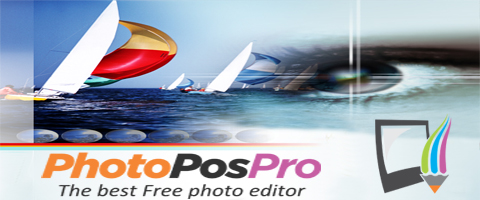 برنامج فوتوبوس برو photo pos pro
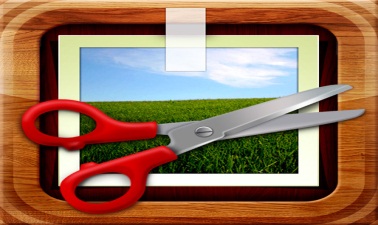 برامج الاجهزة الذكية
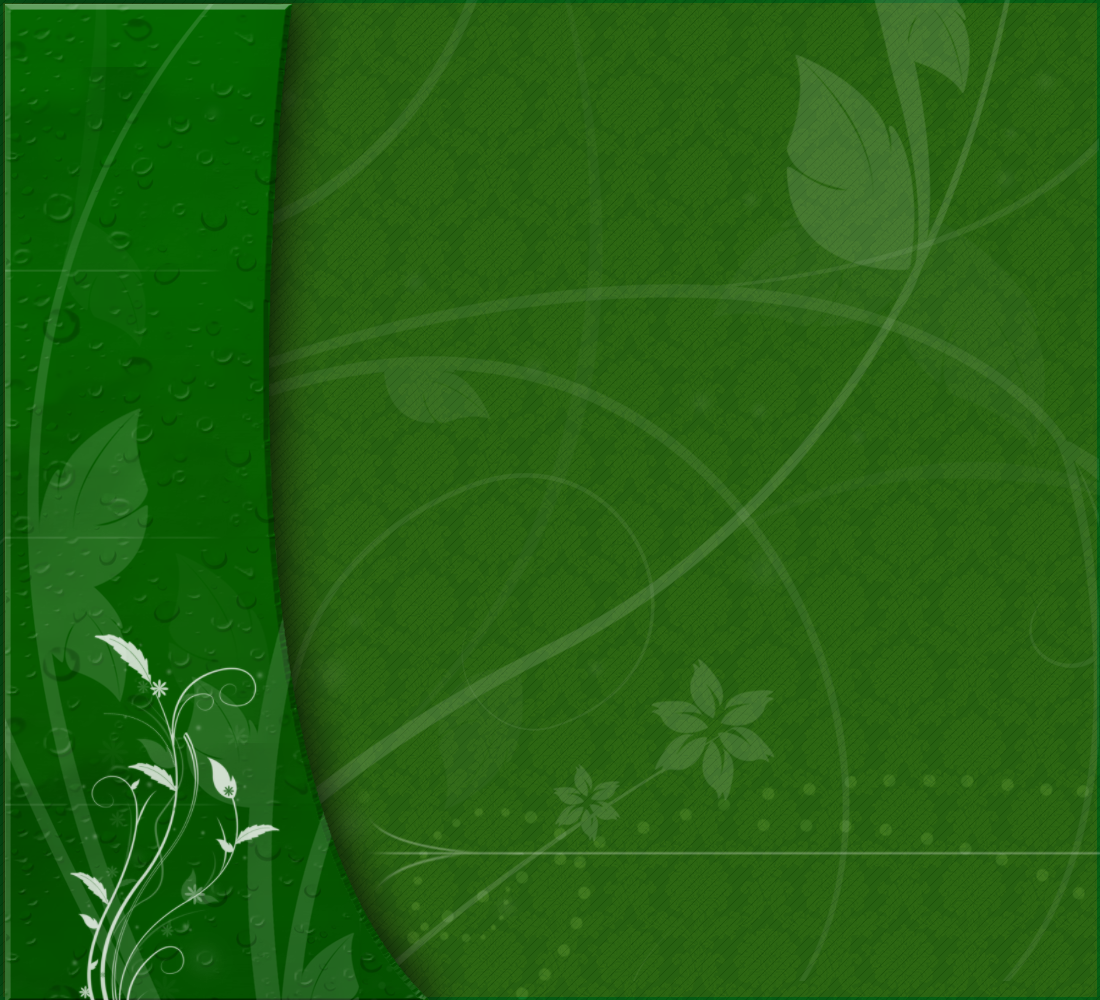 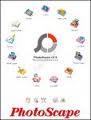 برنامج فوتوسكيب potoscape
معلومات هامة عن البرنامج :
1. رقم اخر اصدار: 3.6.2 بتاريخ 2012/3/11
2. البرنامج مجاني ومفتوح المصدر  وحجمه : 17.5 ميجابايت 
3. يدعم اللغة العربية 
4. متوافق مع جميع اصدارات مايكروسوفت ويندوز
5. موقع البرنامج على الشبكة www.photoscape.org
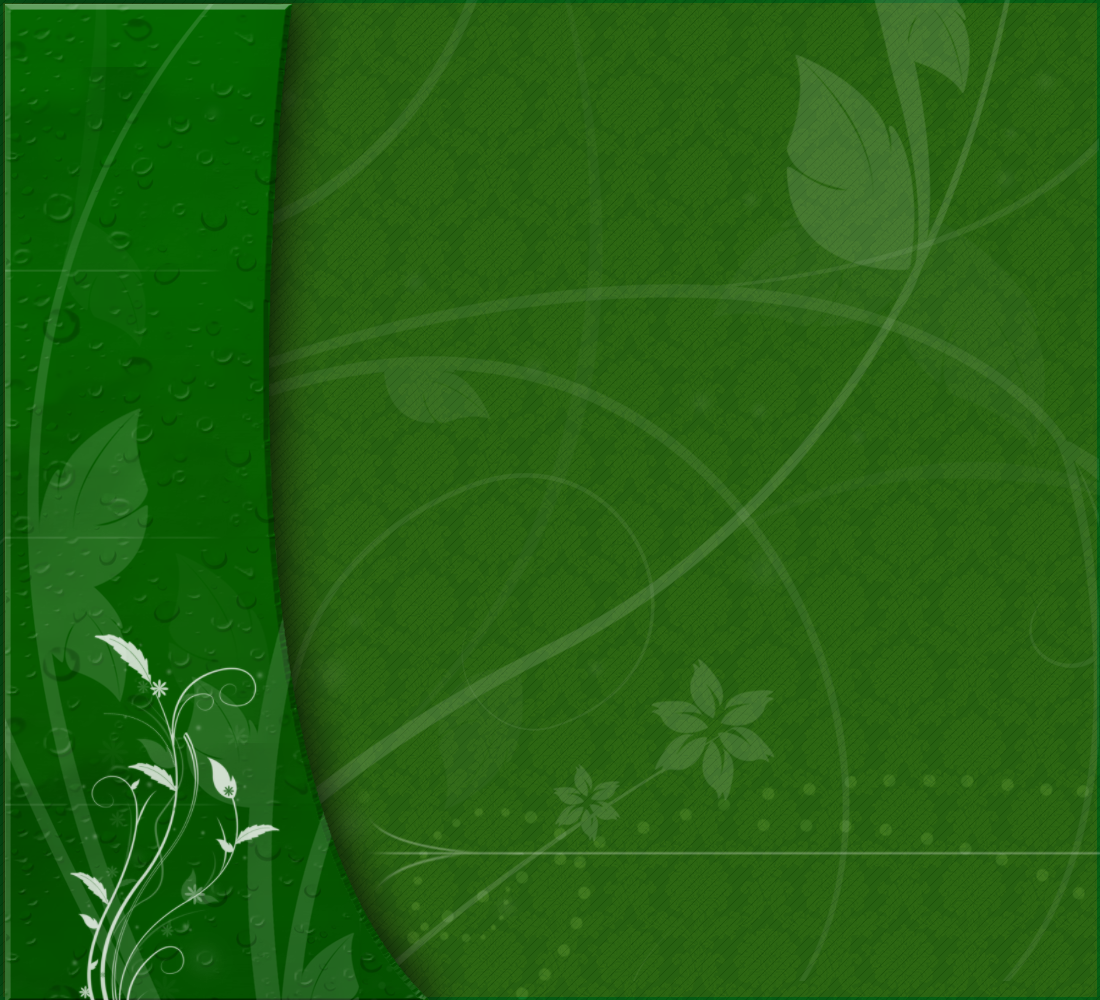 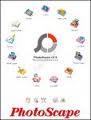 برنامج فوتوسكيب potoscape
مميزات البرنامج :
1. سهولة التصميم والتعديل على الصور للمبتدئين 
2. وجود كم هائل من التأثيرات الجاهزة والمعدة مسبقا
3. التعديل على مجموعة كبيرة من الصور في وقت واحد وبضغطه زر
4. البرنامج خفيف جدا على الجهاز لا يستهلك كثيرا من الذاكرة 
5. امكانية التقاط الشاشة «كاملة – نافذة معينة – منطقة في الشاشة »
6. اعادة تسمية مجموعة من الصور دفعة واحدة 
7. يحتوي على العديد من النماذج الجاهزة للطباعة والبسيطة مثل التقارير والجداول 
8. امكانية اضافة الصور المتحركة مثل البنرات وغيرها .
9. امكانية تحويل امتدادات الصور .
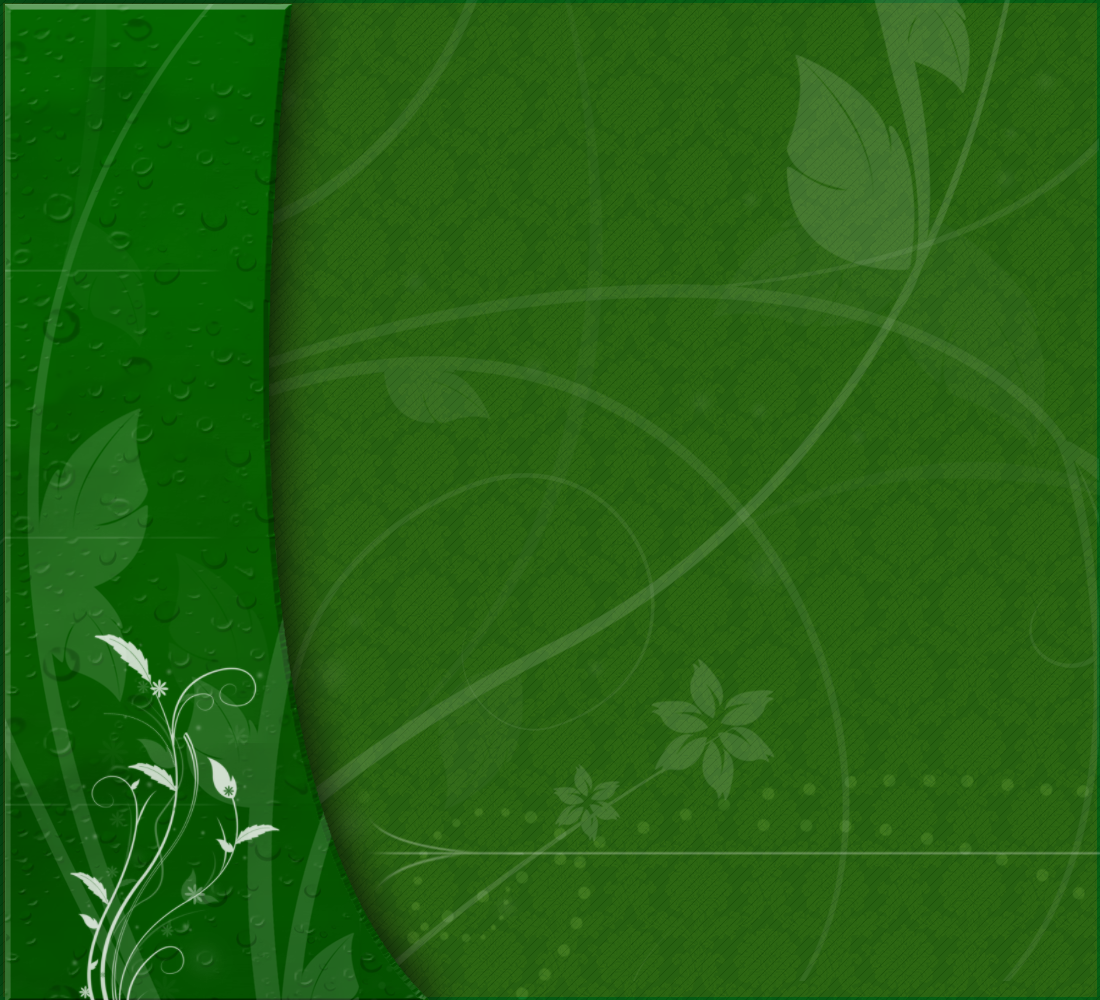 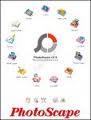 برنامج فوتوسكيب potoscape
مواقع تحميل وتعلم البرنامج:
الموقع الرسمي للبرنامج وحجمه 16 ميجابايت وهو مجاني وسهل الاستخدام 
http://www.photoscape.org/ps/main/index.php
رابط اخر مباشر لتحميل البرنامج 
http://www.photoscape.org/ps/main/download.php
شرح برنامج فوتوسكيب جميل جدا 
http://www.mjeed.tv/vb/showthread.php?t=47288
شرح برنامج فوتوسكيب باليوتيوب مقاطع فيديو
http://www.youtube.com/watch?v=b5GLK0P1VV8
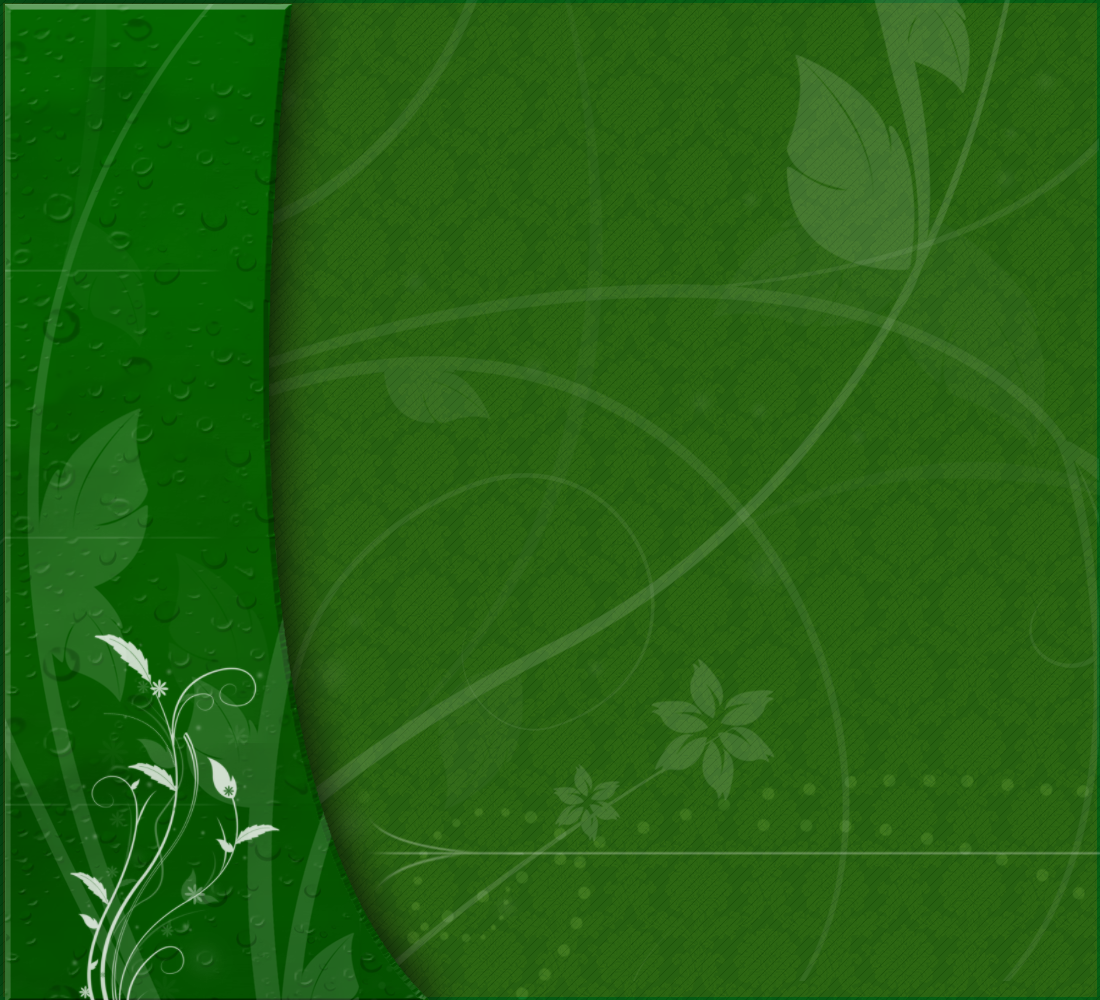 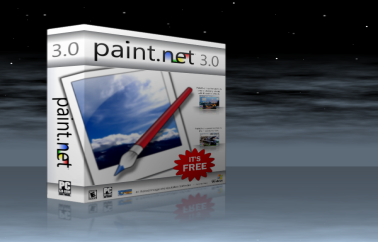 برنامج باينت نت paint.net
معلومات هامة عن البرنامج :
برنامج رائع صنعه عدة طلبة من جامعة واشنطن في امريكا بمساعدة شركة مايكروسوفت وهو تطوير لبرنامج الرسام العادي الموجود مع أي اصدار windows  ولكي يعمل البرنامج يجب ان يكون لديك net framework version2.0 من عيوبه انه لايدعم اللغة العربية .
اخر نسخة للبرنامج v3.5.1  بتاريخ  2012/7/10
البرنامج مجاني  وحجمه خفيف 3  ميجابايت 
يتميز بعدد لامحدود من عمليات التراجع 
امكانية اضافة العديد من التاثيرات على الصور 
متوافق مع جميع اصدارات ويندوز
يدعم جميع امتدادات الصور 
حاز على العديد من الجوائز
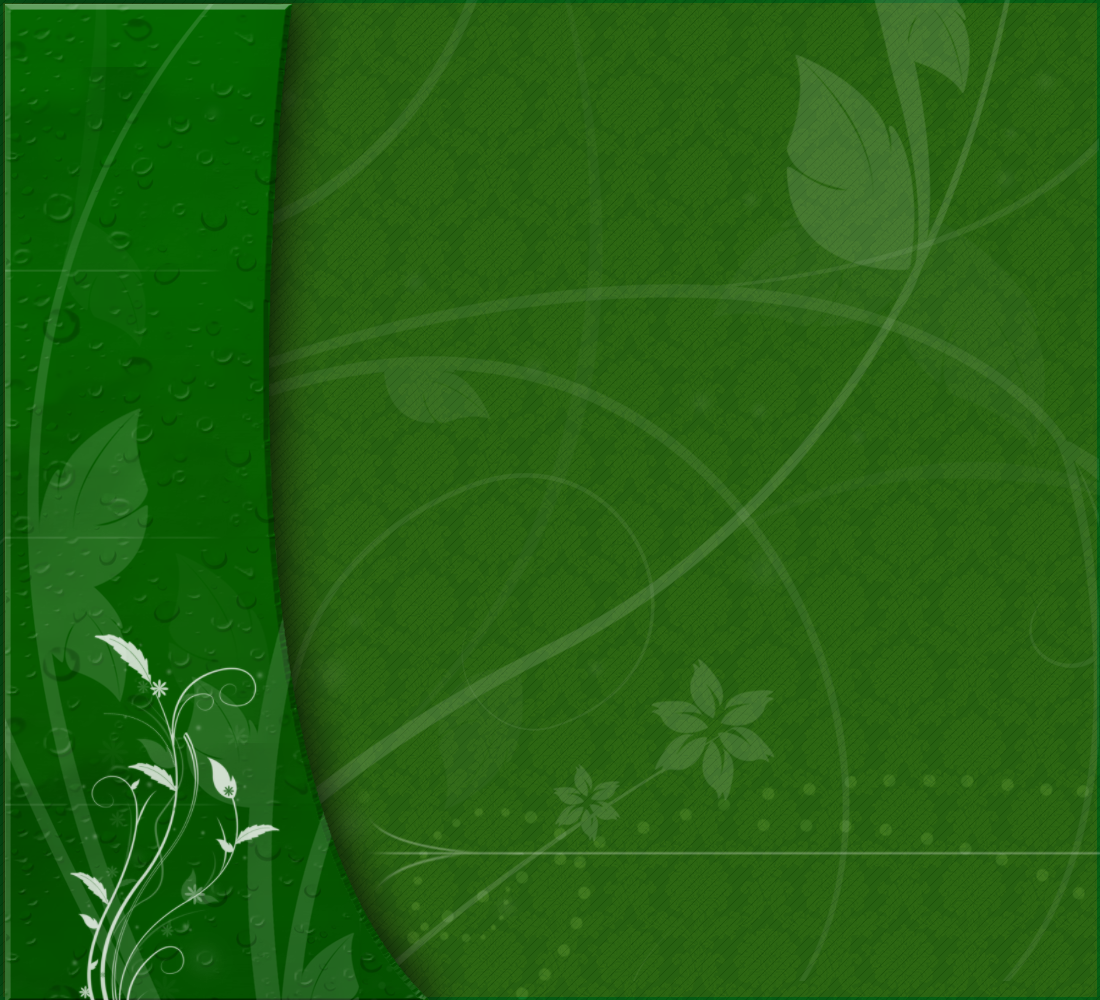 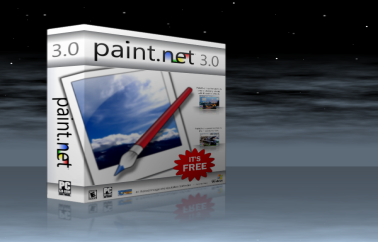 برنامج باينت نت paint.net
مواقع تحميل وتعلم البرنامج:
تحميل البرنامج من الموقع  http://paint-net.en.softonic.com/
موقع تحميل البرنامج باينت نت
http://download.cnet.com/Paint-NET/3000-2192_4-10338146.html
شرح تحميل البرنامج باينت نت http://sport4ever.maktoob.com/t517528/
مدونة تقوم بشرح برنامج باينت نت 
http://alzaheer.wordpress.com/2011/11/26/%D8%B4%D8%B1%D8%AD-%D8%A8%D8%B1%D9%86%D8%A7%D9%85%D8%AC-paint-net-3-5-10/
قناة باليوتيوب تشرح طريقة عمل البرنامج (ملاحظة يوجد موسيقى)
http://www.youtube.com/watch?v=38Sp3HJzXnA&feature=related
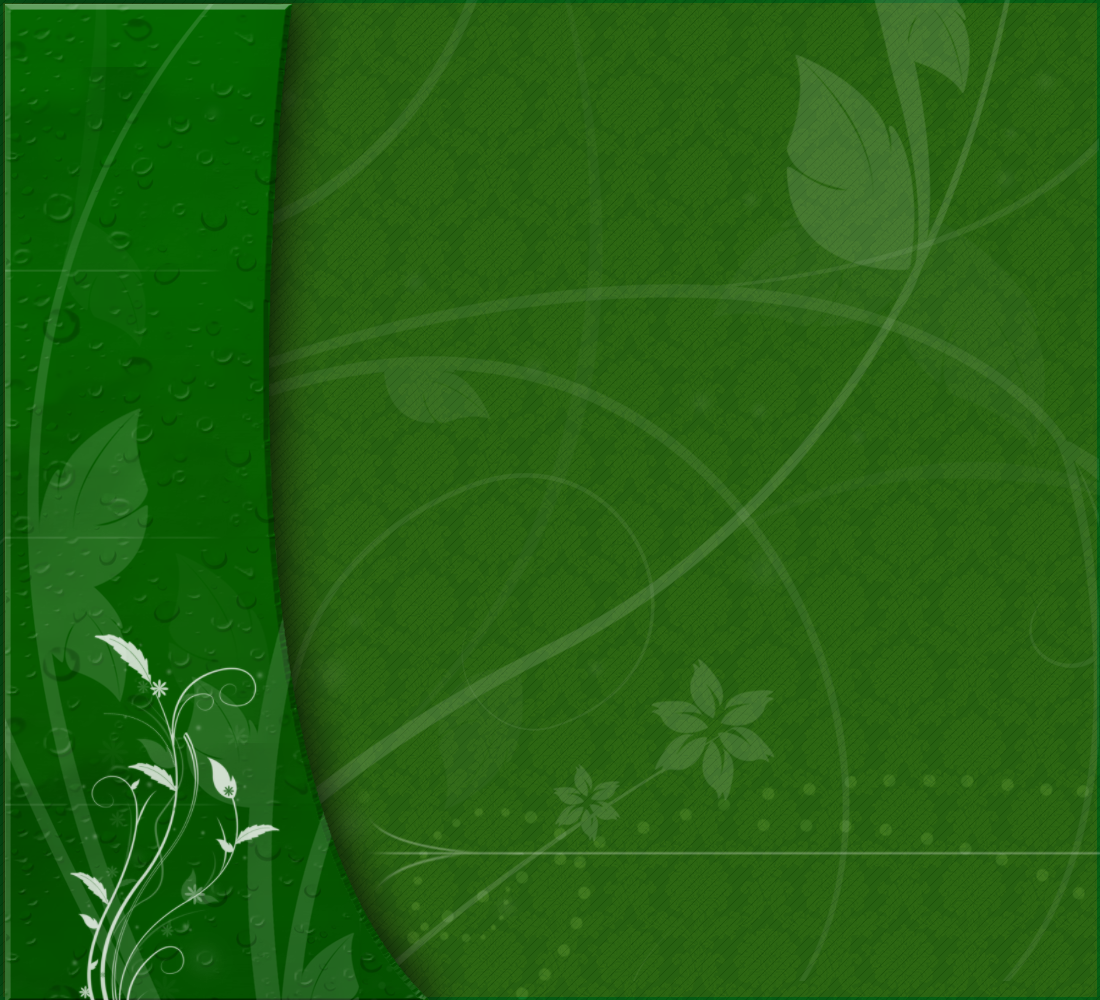 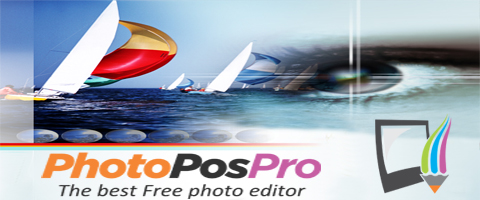 برنامج فوتوبوس برو photo pos pro
معلومات هامة عن البرنامج :
هو البديل المناسب للفوتوشوب ومن اقوى برامج التصميم والتعديل على الصور
اصبح مجاني في نسخته الاخيرة 2012 بعد ان كان سعره لايقل عن 60 دولار
يدعم جميع امتدادت الصور
متوافق مع جميع اصدارات ويندوز
امكانية اضافة التاثيرات الخاصة على الصور 
ضغط الصور مع الحفاظ على الجودة
صنع الاطارات والازرار باحترافية 
حاز على العديد من الجوائز
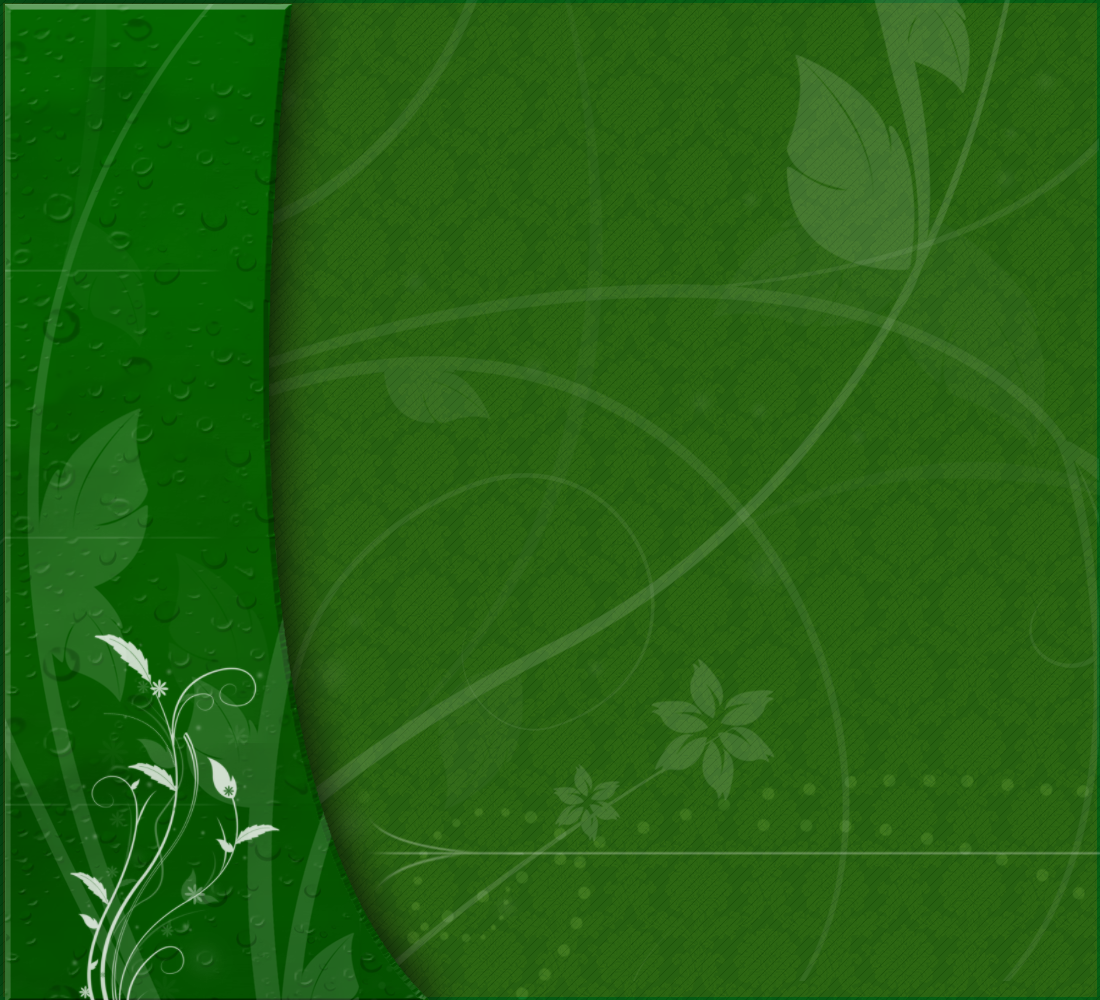 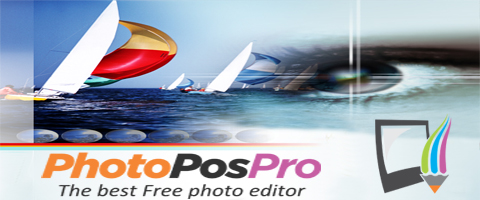 برنامج فوتوبوس برو photo pos pro
مواقع تحميل وتعلم البرنامج:
موقع تحميل البرنامج :
http://photo-pos-pro-photo-editor.soft32.com/
شرح برنامج فوتوبوس برو
http://www.alsalafway.com/Sisters/showthread.php?t=10469
قناة لشرح برنامج الفوتوبوس برو ملاحظة يوجد موسيقى 
http://www.youtube.com/watch?v=5nBL-cldOcc
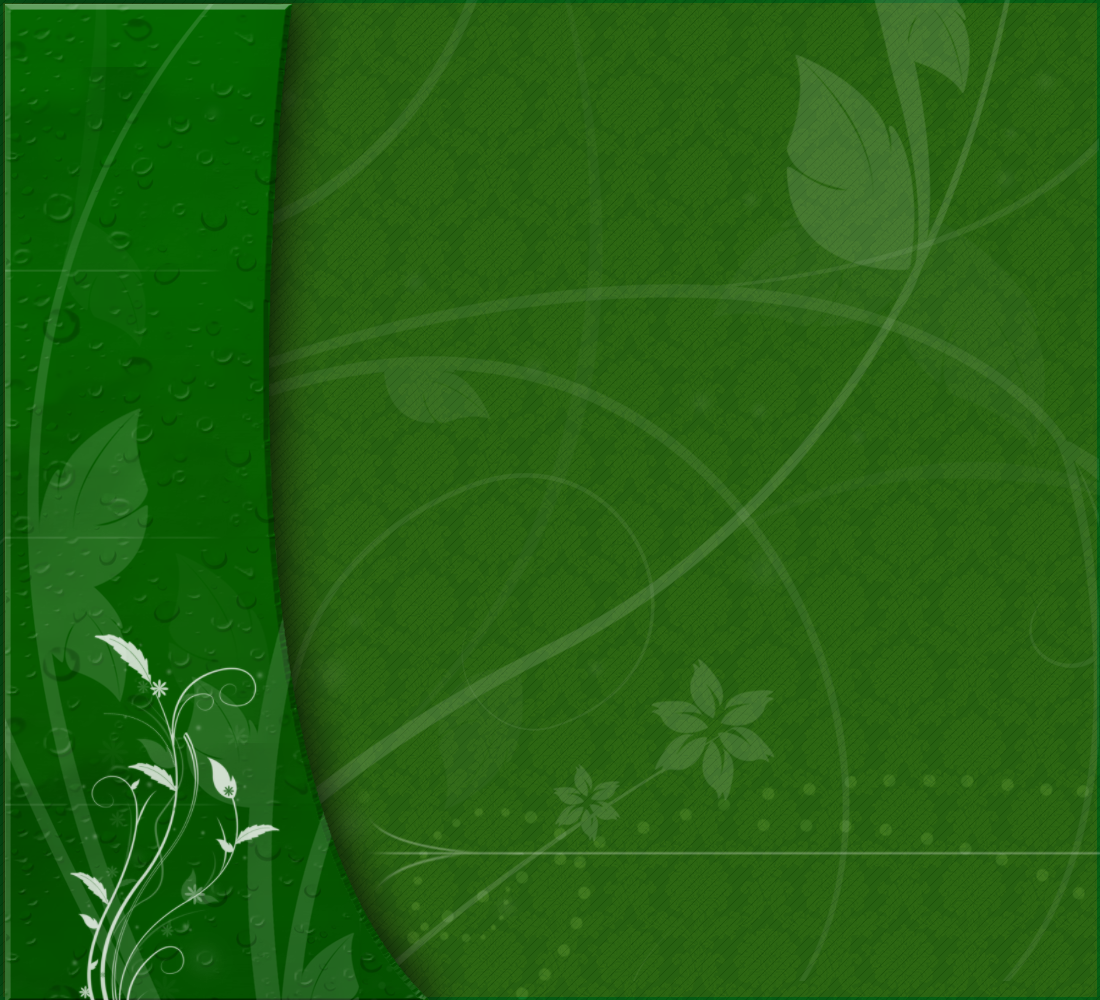 برامج تحرير الصور للاجهزة الذكية
photogane
colorblast
iphoto
Adobe photoshop
phohoforge2
twitpic
Foxy photo editor
shapseed
Photo studio
filterstorm
Phototoaster غير مجاني 1.99 دولار
photopad
Pic stitch
skitch
aviary
instagram
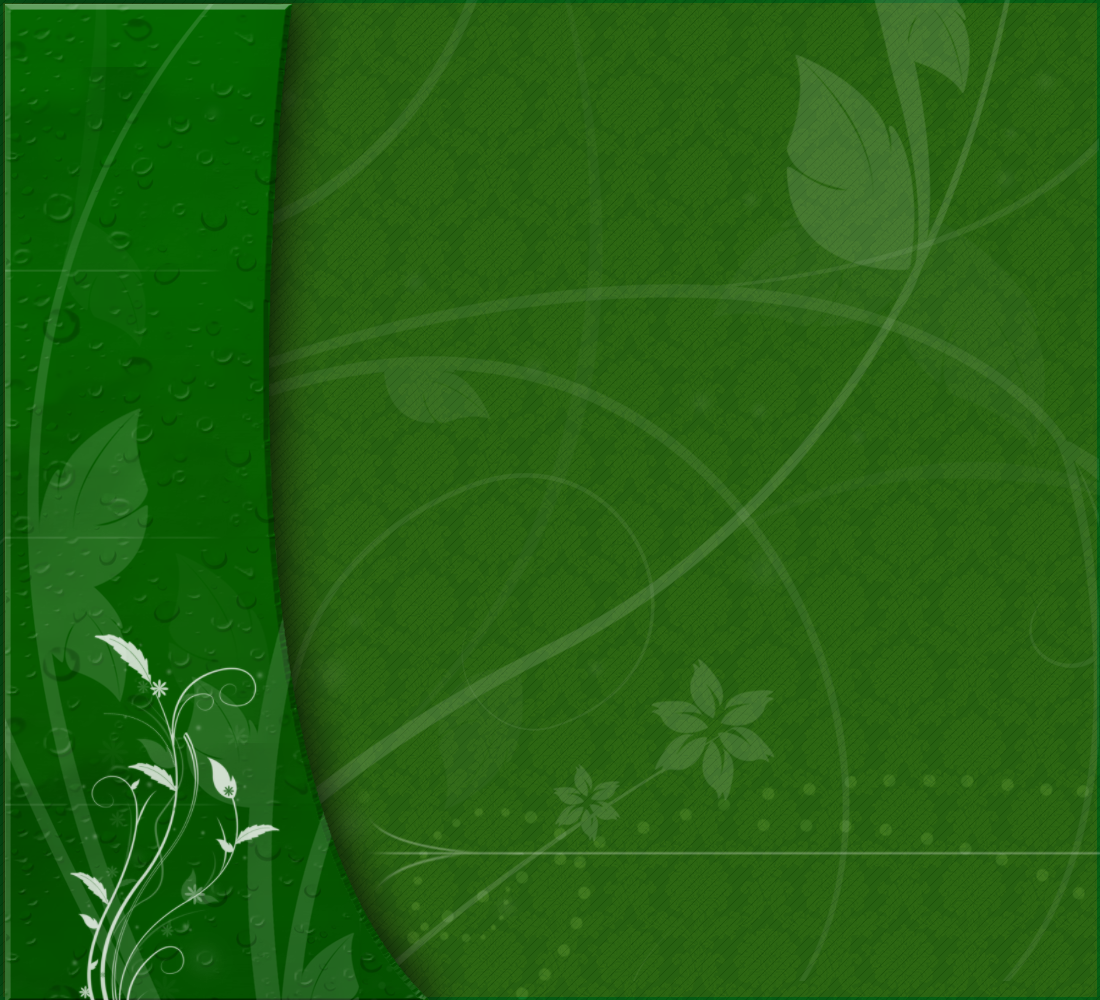 وصلى الله على نبينا محمد وعلى آله وصحبه وسلم